Merritt Island High School
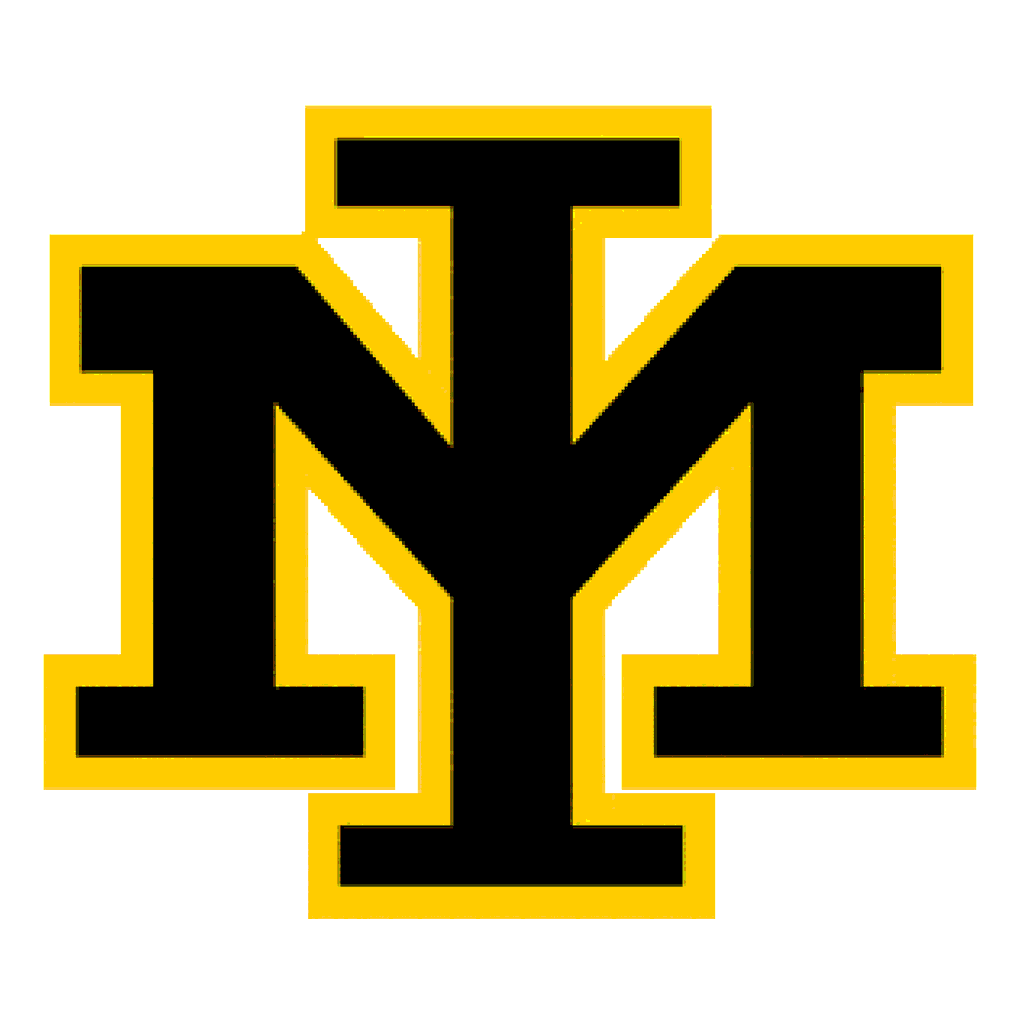 CLASS of 2027
Freshman Counselor andSchool Social Worker
MRS. CAMPBELL – SCHOOL COUNSELOR
(CAMPBELL.CATHI@BREVARDSCHOOLS.ORG)
Bit.ly/appointment-Campbell


MR. COPE – SCHOOL SOCIAL WORKER
(COPE.JASON@BREVARDSCHOOLS.ORG)
Graduation Requirements
G.P.A.
AP, DUAL ENROLLMENT   Extra weighting 1.0
HONORS– Extra weighting .5
A=4 pts.
B=3pts.
C=2pts.
D=1pts.
F=0
THE GRADUATION REQUIREMENT FOR HOPE CAN BE MET IN THE FOLLOWING WAYS:
COMPLETE THE FULL YEAR COURSE WHILE ATTENDING SCHOOL
COMPLETION OF TWO YEARS IN JROTC TO WAIVE THE HOPE CREDIT AND FINE ART CREDIT
ONLINE – FLVS
PARTICIPATE IN A JV OR VARSITY SPORT FOR TWO SEASONS
HOPE CREDIT
RIGOROUS COURSE REQUIREMENT
3 CREDITS IN HONORS, AP, DUAL ENROLLMENT

OR

3 CREDITS IN A CTE PROGRAM
TESTING FOR CLASS OF 2027
FLORIDA ASSESSMENT OF STUDENT THINKING (FAST) PROGRESS MONITORING 3X YEAR – ENGLISH LANGUAGE ARTS
PM1 (FALL) AND PM2 (WINTER) ARE FOR INFORMATIONAL PURPOSES
PM3 (SPRING) IS FOR ACCOUNTABILITY

ALGEBRA EOC- IF ENROLLED IN ALGEBRA 1
SPRING
30% OF COURSE GRADE
TESTING FOR CLASS OF 2027
BIOLOGY EOC- IF ENROLLED IN BIOLOGY 1 OR BIOLOGY 1 HONORS
SPRING
30% OF COURSE GRADE

GEOMETRY EOC 
SPRING
30% OF COURSE GRADE
ACADEMIC ASSISTANCE
TEACHERS – ALWAYS STAY IN CONTACT WITH TEACHERS (FOCUS)

TUTORING – TEACHER OFFICE HOURS
TUTORING IN MEDIA CENTER BEGINNING OCTOBER 5th (tentative)
TUESDAYS AND THURSDAYS – 3:30 – 4:15 p.m.

PEER TUTORING – NATIONAL HONOR SOCIETY STUDENTS
COLLEGE AND CAREER PLANNING
CAREER RESEARCH CLASS
CREATE A 4-YEAR HIGH SCHOOL PLAN
SOMETHING NEW IS COMING!- Xello
COLLEGE AND CAREER SPECIALIST 
(Ms. Ash Room 5-126)

PARTICIPATE IN EXTRACURRICULAR ACTIVITES
FLORIDA ACADEMIC SCHOLAR
3.5 WEIGHTED CORE GPA
16 CREDITS OF ACADEMIC COURSES
4 ENGLISH
4 MATH (ALGEBRA 1 AND ABOVE)
3 SCIENCE
3 SOCIAL STUDIES
2 FOREIGN LANGUAGE
1300 SAT OR 29 ACT COMPOSITE
100 COMMUNITY SERVICE HOURS, PAID WORK HOURS, OR COMBINATION OF BOTH
FLORIDA MEDALLION SCHOLAR
3.0 WEIGHTED CORE GPA
16 CREDITS OF ACADEMIC COURSES
1210 SAT OR 25 ACT COMPOSITE
75 HOURS OF VOLUNTEER SERVICE WORK OR 100 HOURS OF PAID WORK HOURS OR COMBINATION OF BOTH
BRIGHT FUTURES
3.0 WEIGHTED GPA
3.5 GPA IN 3 YEAR VOCATIONAL/TECHNICAL PROGRAM
SAT, ACT OR PERT QUALIFYING TEST SCORES
30 HOURS OF COMMUNITY SERVICE WORK, OR 100 HOURS OF PAID WORK HOURS, OR COMBINATION OF BOTH
16 CREDITS
4 ENGLISH
4 MATH
3 SCIENCE
3 SOCIAL STUDIES (W. HISTORY, AM HISTORY, AM GOV., ECON
1 FINE OR PERFORMING ART
1 PHYSICAL EDUCATION (HOPE)
GOLD SEAL SCHOLAR
STAY INFORMED
WEEKLY NEWSLETTER – E NEWS
DAILY ANNOUNCEMENTS
FOCUS ACCOUNT
Attendance
MORE THAN 9 ABSENCES PER SEMESTER WILL RESULT IN AN FA (FAILURE DUE TO ATTENDANCE) WHICH WILL CALCULATE AS AN F IN YOUR GPA AND LOSS OF CREDIT.
APPEALS ARE A STUDENT’S RESPONSIBILITY
EXCUSED ABSENCES – 
DOCTOR’S NOTE
COURT NOTE
RELIGIOUS HOLIDAY
Questions?